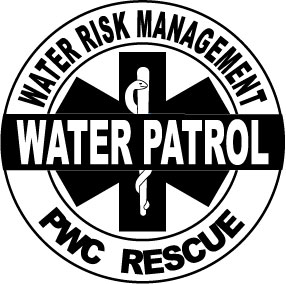 2016年度事業内容
一般社団法人ウォーターリスクマネジメント協会
〒105-6027
東京都港区虎ノ門4-3-1 城山トラストタワー 27階
【電話】03-5403-3488　【Ｅ-mail】hawaiiansea@ked.biglobe.ne.jp
【ホームページ】http://www.geocities.jp/hawaiiansea2000/wrma.html
（メインブログ）http://blog.canpan.info/wrma/
（公式フェイスブック）http://facebook.com/wrma.pwcr
（理事長フェイスブック）http://facebook.com/umihawaii
ＷＲＭＡ
水上出動
年間200日超！！
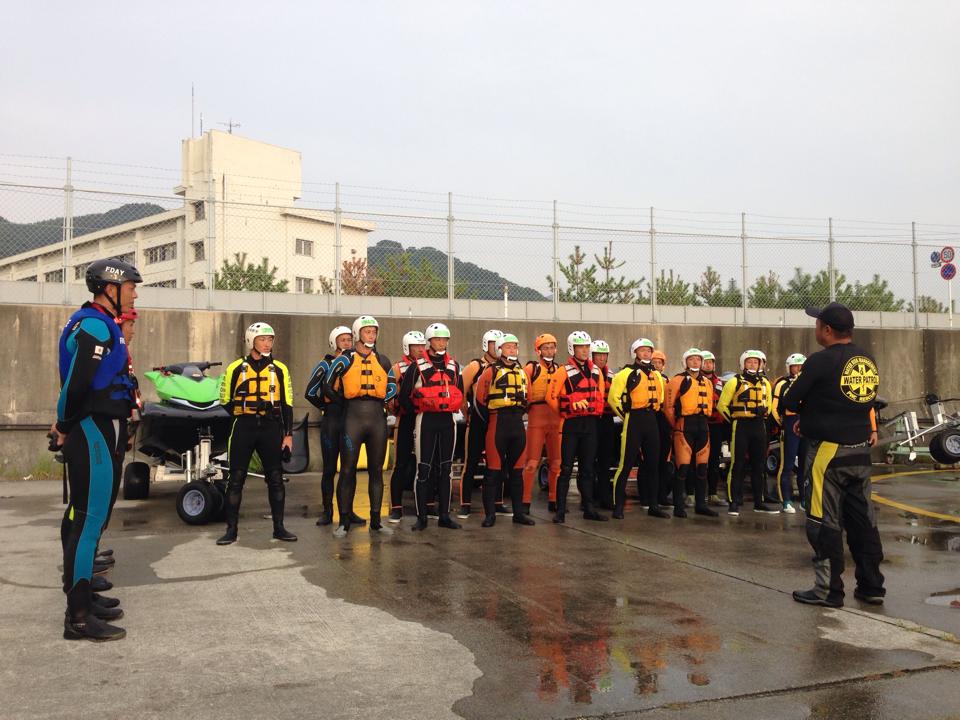 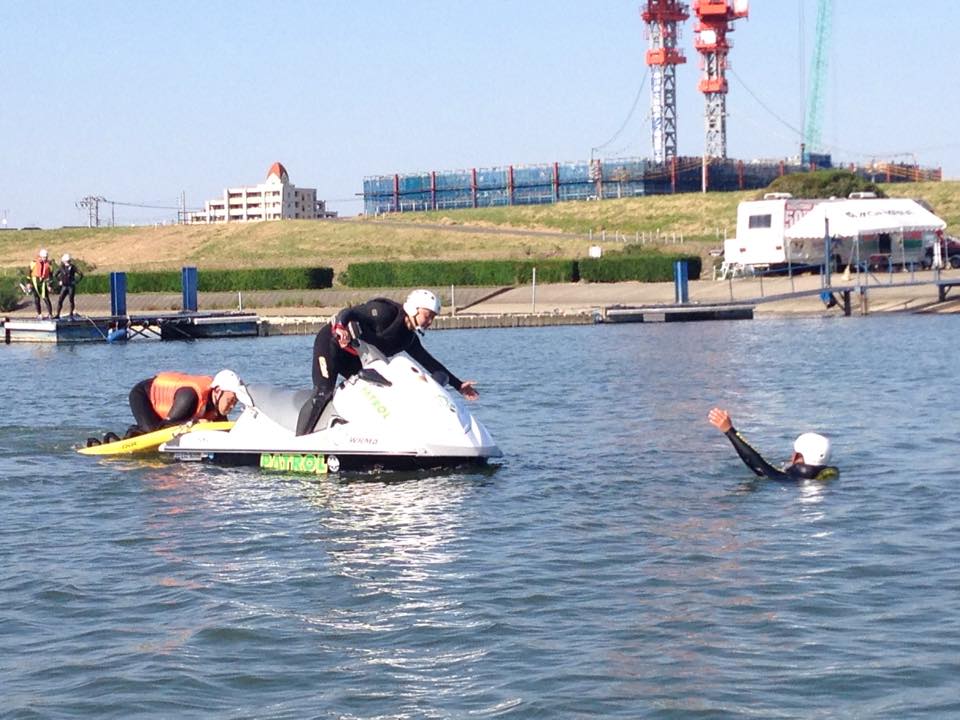 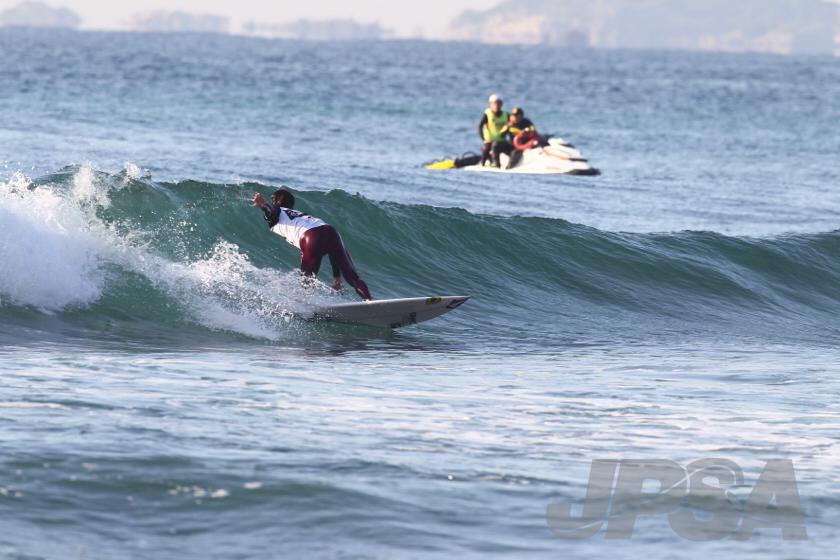 【3】消防学校をはじめ、
　　公務救難機関へ指導
（消防学校水難教本　専門部門監修担当）
【2】各種水上スポーツ競技会にて
　安全管理年間50大会（120日）以上　
※国内最多！！
【1】日本全国にて年間40回
　（60日）を超える講習会実施　
※国内最多！！
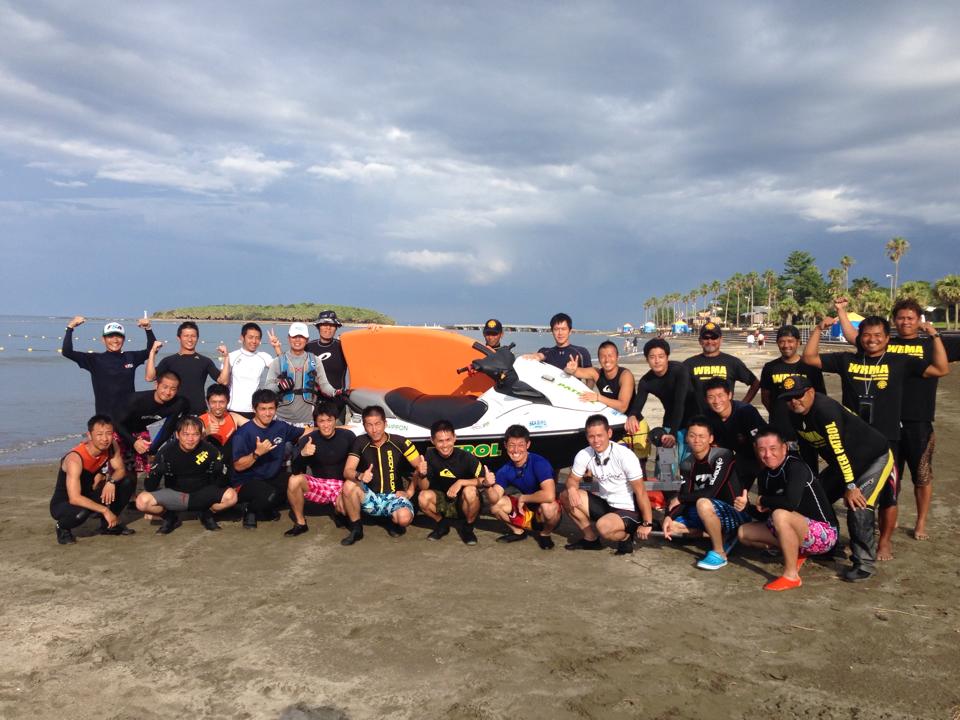 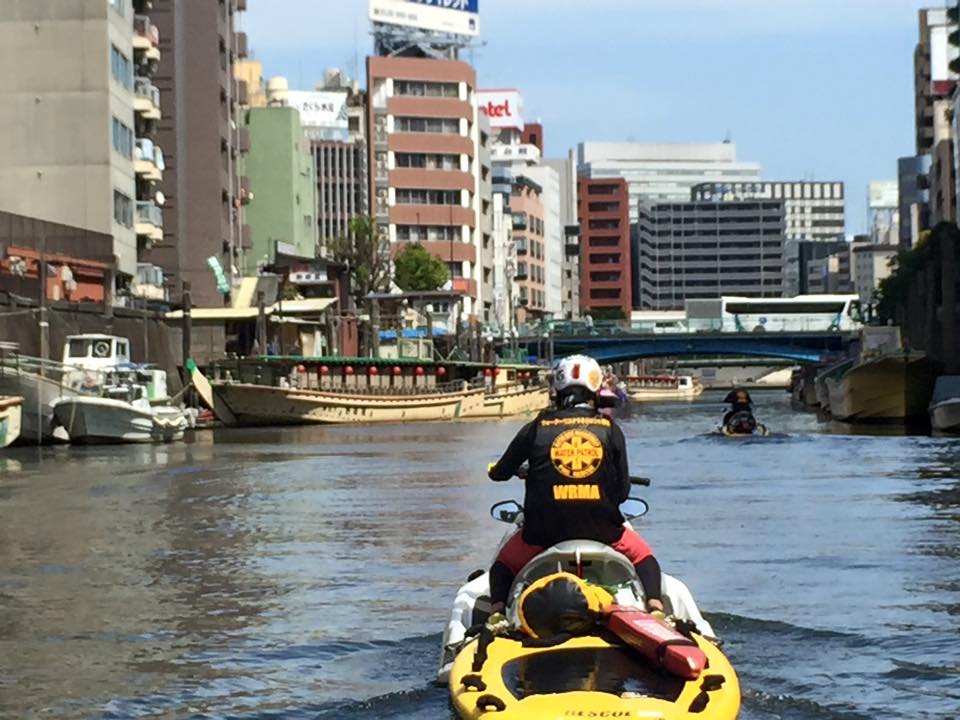 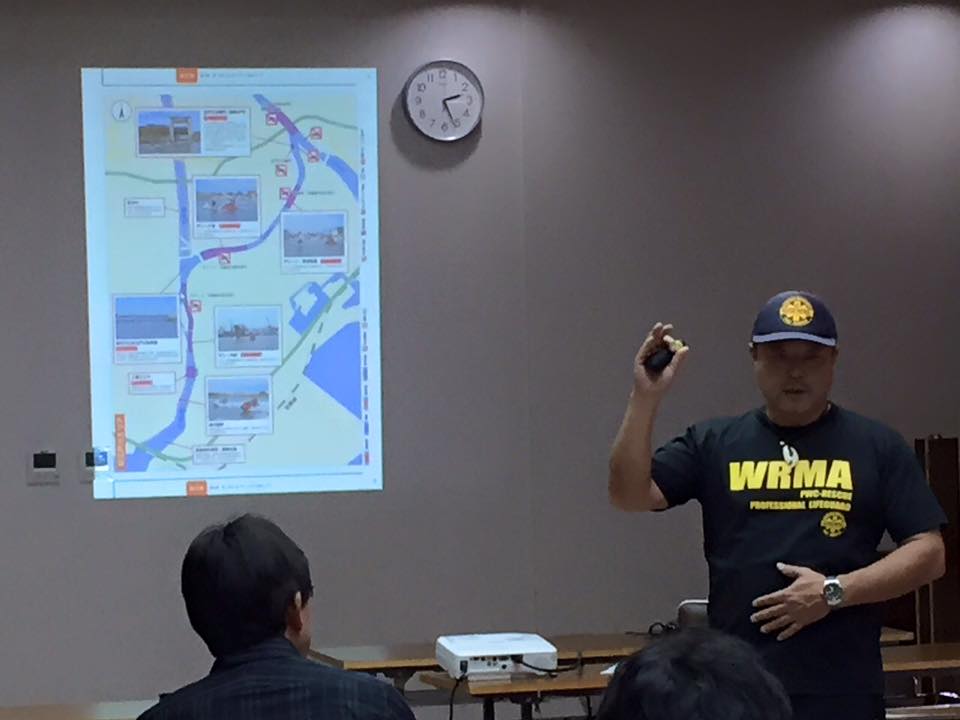 【6】東京湾・接続河川水路にて
　　水上パトロール（ＴＰＳＰ事業）
【4】民間組織「シーバード」
　（日本財団助成事業）
パトロール・レスキュー技術の指導担当
【5】水上オートバイユーザーへの
　　　　安全航行講習会
（東京湾河川水上オートバイ安全航行推進プロジェクトＴＰＳＰ）
【1】日本全国にて公務救難機関従事者を中心に
　　　公認資格講習会を実施

2016年受講者資格発行数　275名（2016年12月末）
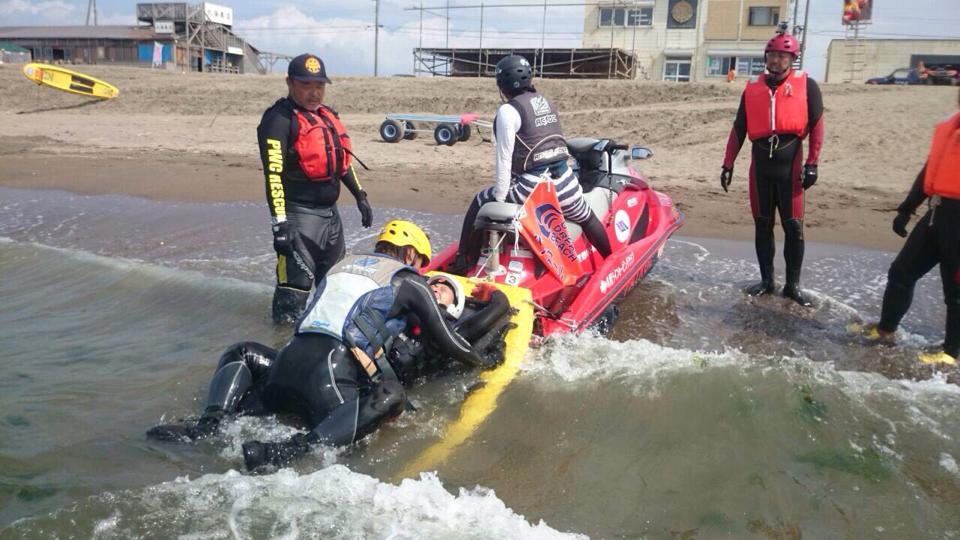 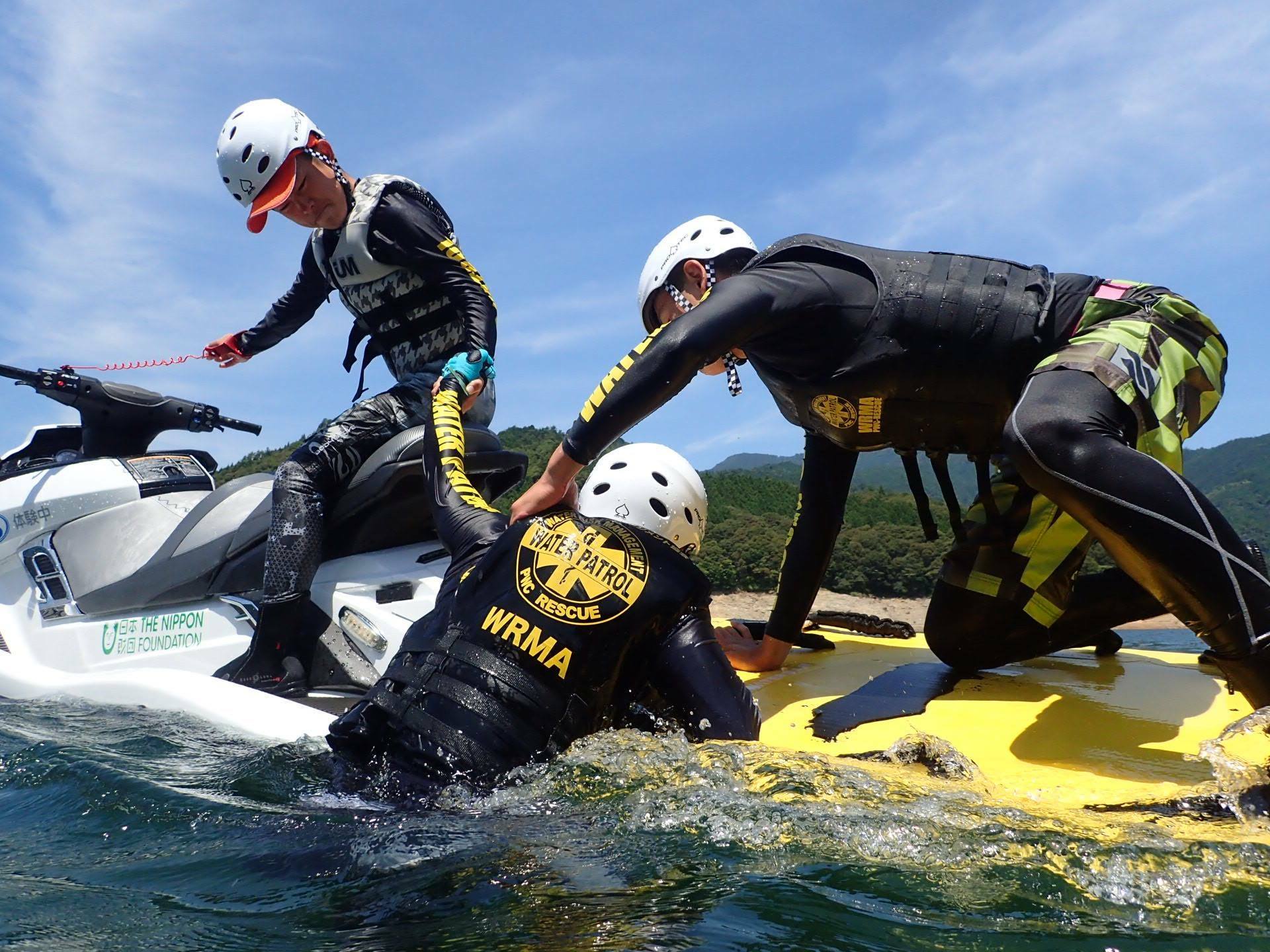 ◆2016年度　水上オートバイレスキュー法　資格講習会　実施実績
【2】2016年度　水上スポーツ競技会での安全管理
　　　実施実績
水上スポーツ競技会における安全管理　①
早慶レガッタ大会（隅田川）
※水没事例のレスキューの様子
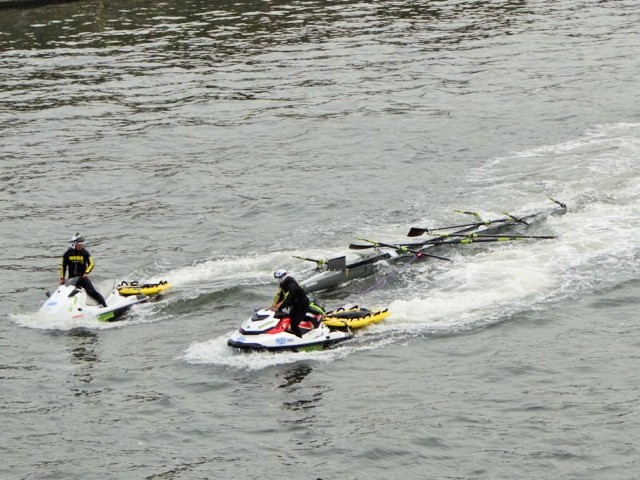 横浜国際トライアスロン大会
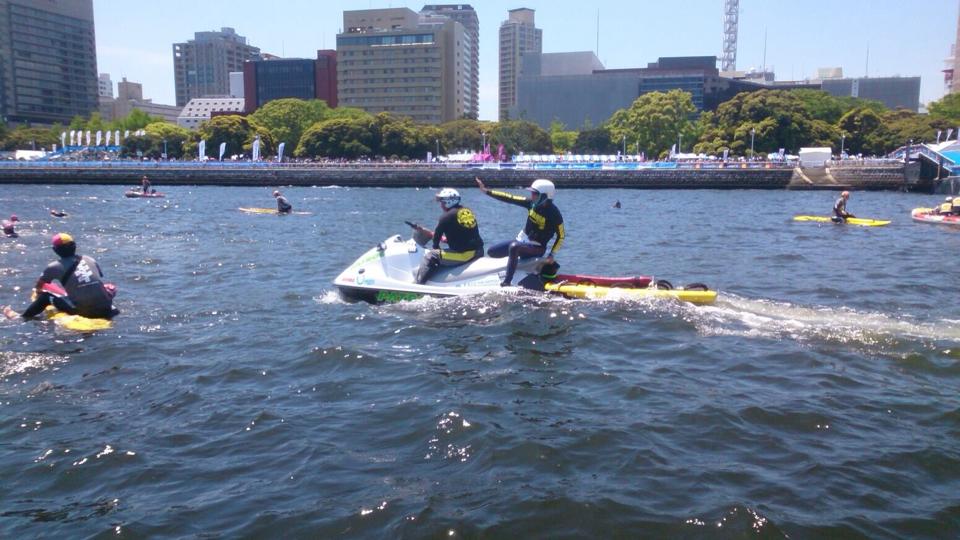 水上スポーツ競技会における安全管理　②
サーフィン大会（全国開催）
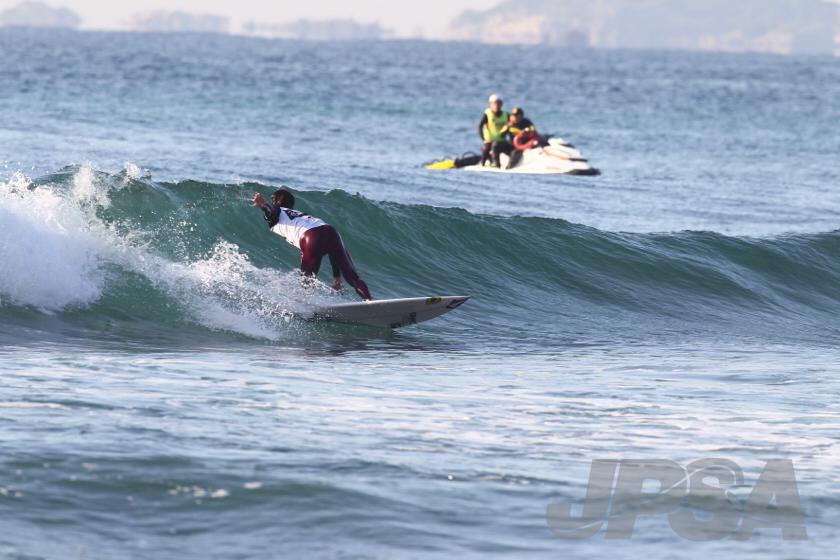 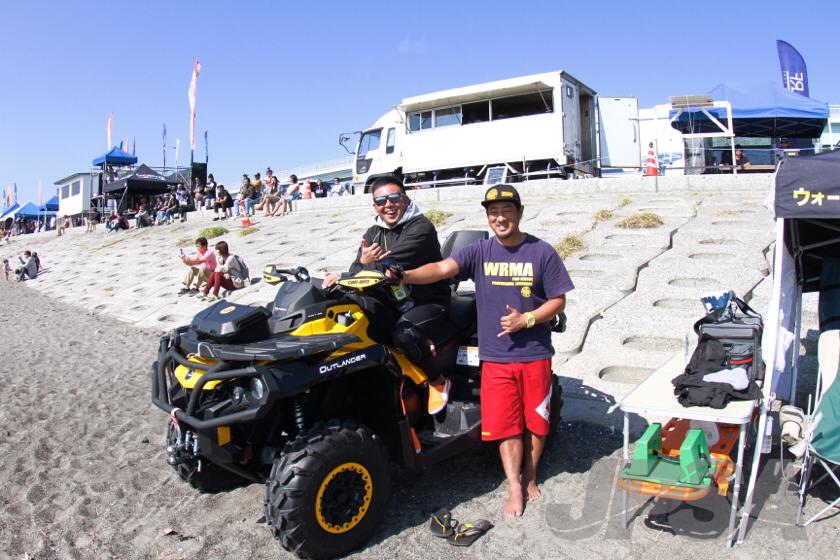 水上スポーツ競技会における安全管理　③
RED BULL AIR RACE　CHIBA 2015～2016
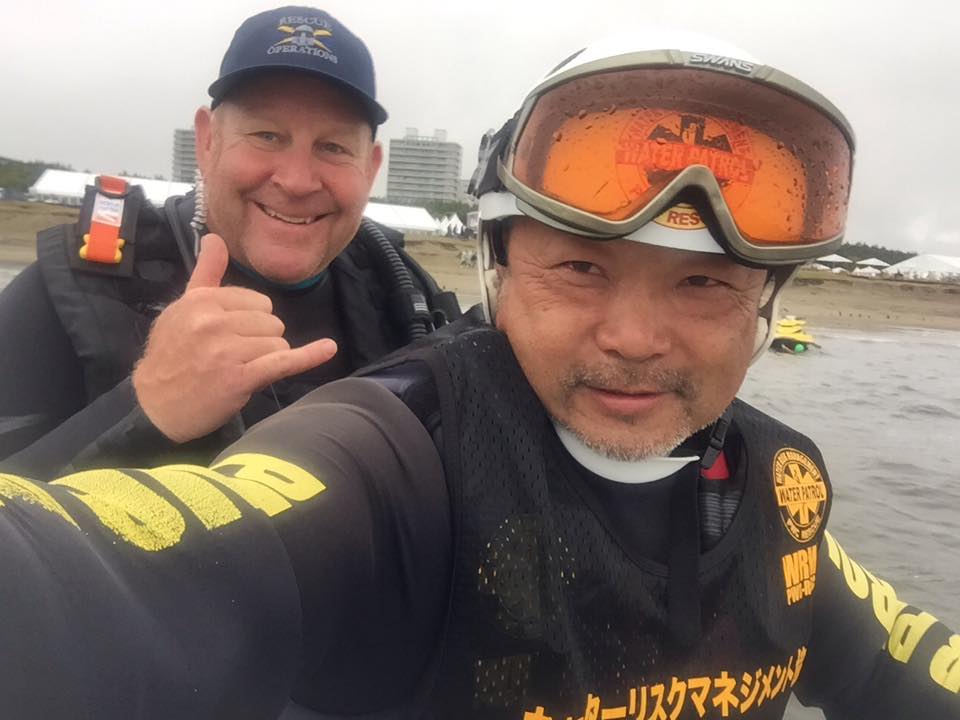 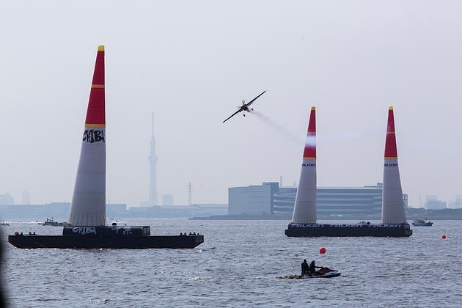 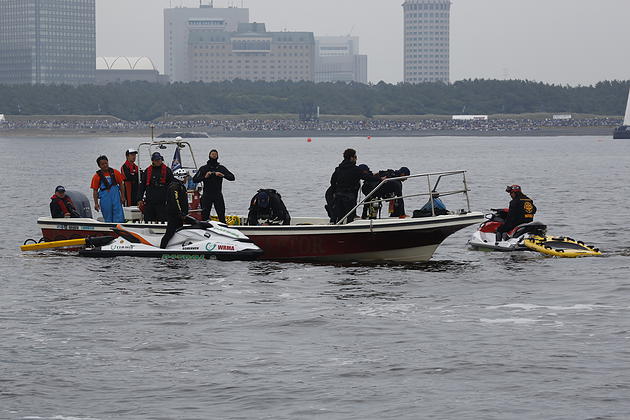 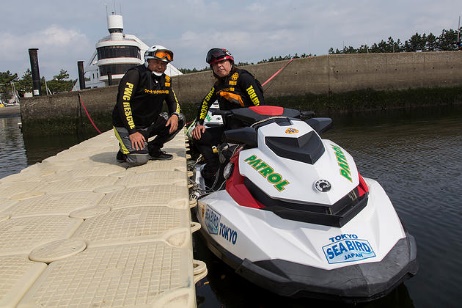 【3】水上バイクを用いたレスキュー法の公務救難機関への普及
近年、水難救助に対しての考え方が公務救難機関において変化が起こっている。
以前　→　事例の頻度により、その救助スキルの重要性が認められてきた。
近年　→　事例の頻度より、発生時に対応が出来るか出来ないかが重要視されだした。
※特に、東日本大震災以降の水害発生に際し、一旦事例が発生すると死傷者の数が多数に上り、マスコミでも大きく取り上げられることから水難救助手法向上に注目が集まっている。

今まで対応が困難であった事例に対し、水上オートバイレスキューの効果が認められ始めた。

救助用に水上オートバイが導入される自治体（消防機関等）が、急速に増加傾向にあり、当一般社団法人ウォーターリスクマネジメント協会への問い合わせや講習依頼が増加。
◆一般社団法人ウォーターリスクマネジメント協会の水上オートバイレスキュー講習会に参加いただいた公務救難機関の所属先機関数は、124機関にのぼる。
◆2016年度　公務救難機関との合同訓練　実施実績
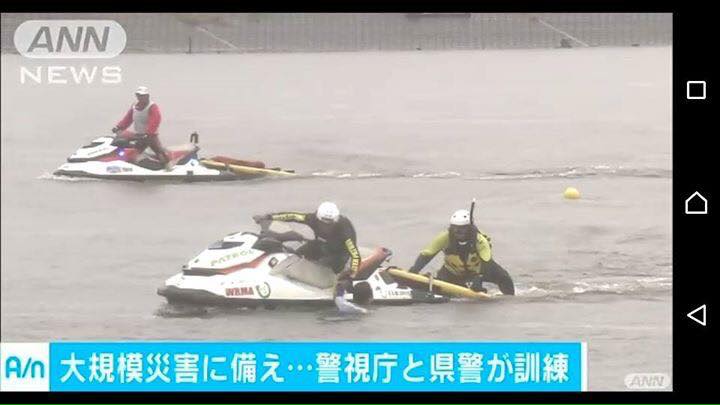 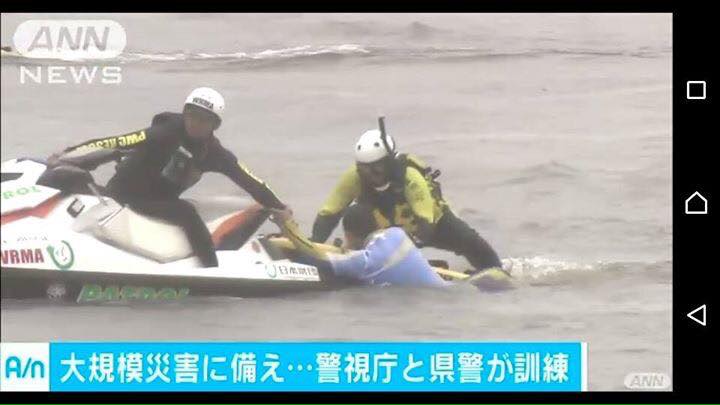 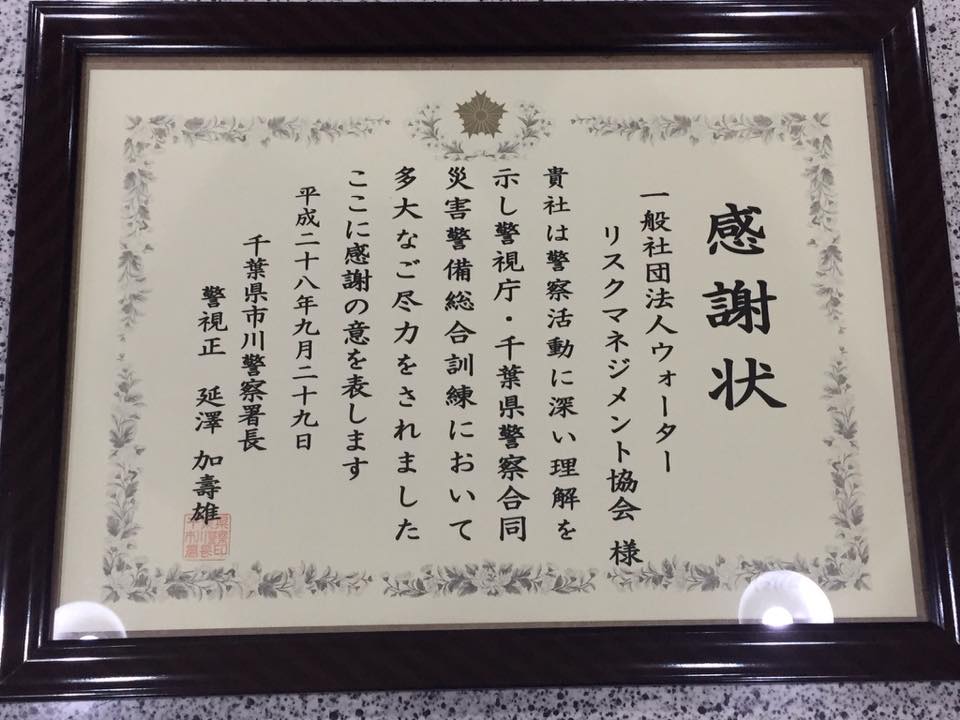 ◆公務救難機関との合同訓練等の資料画像
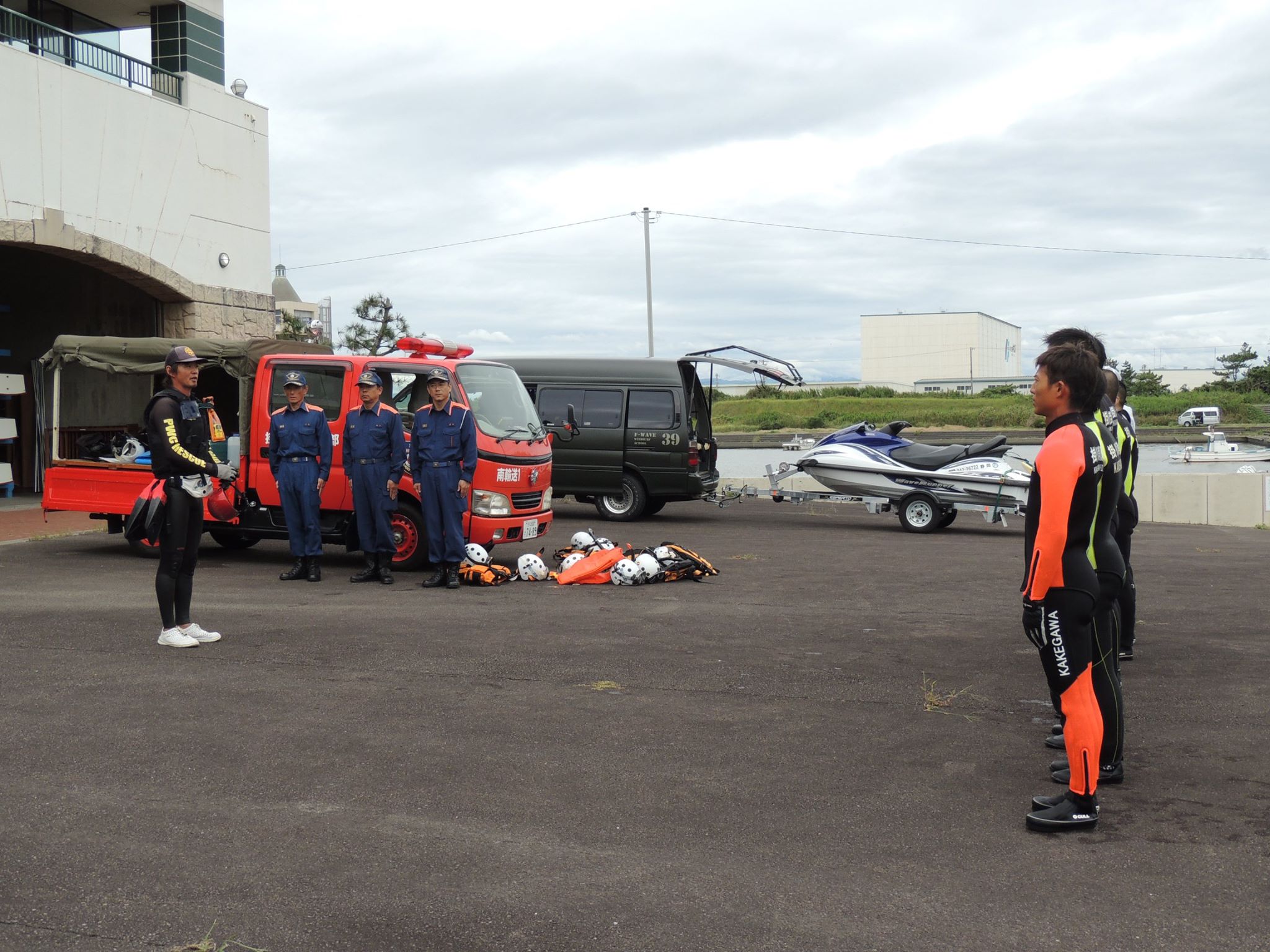 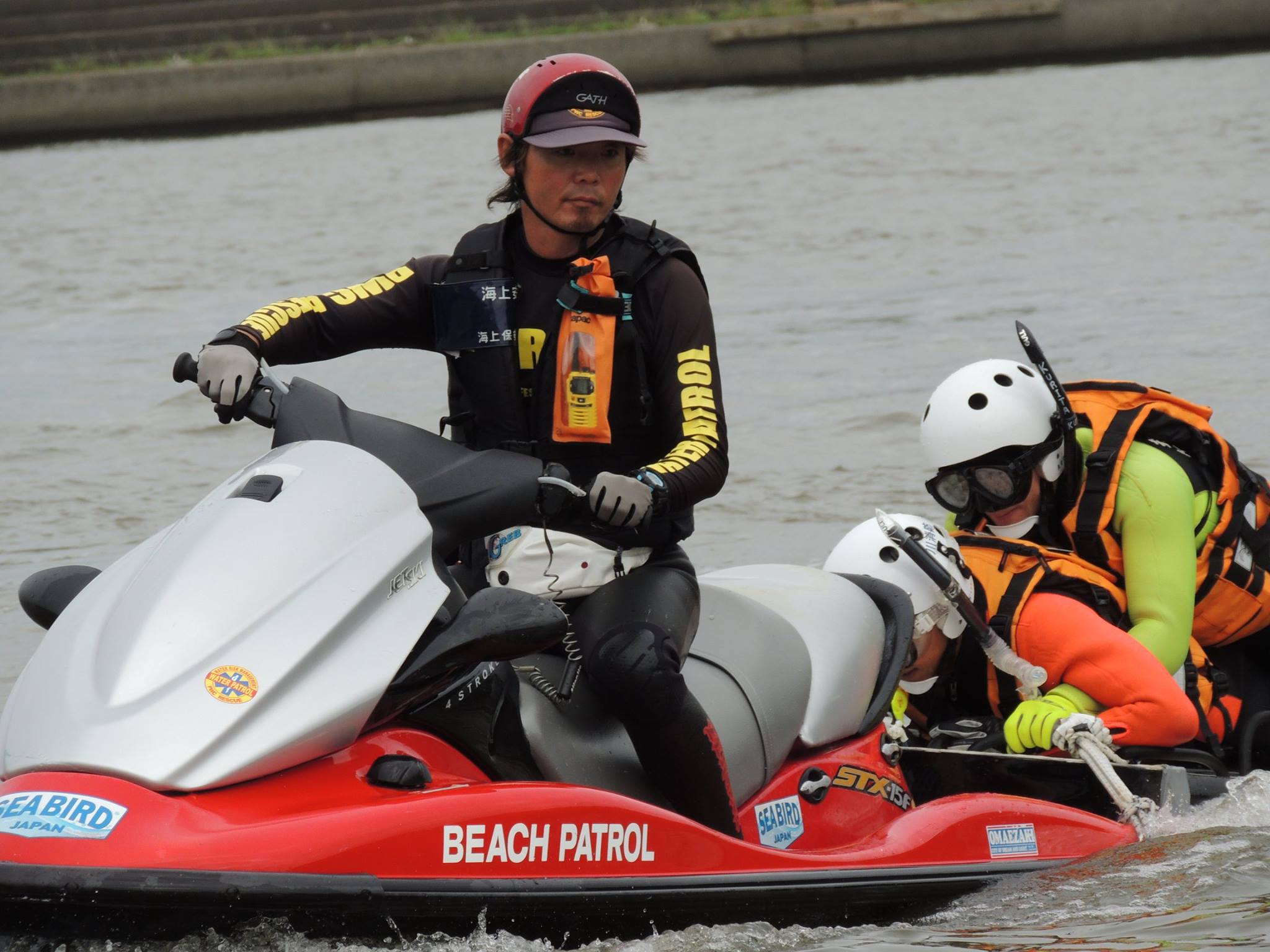 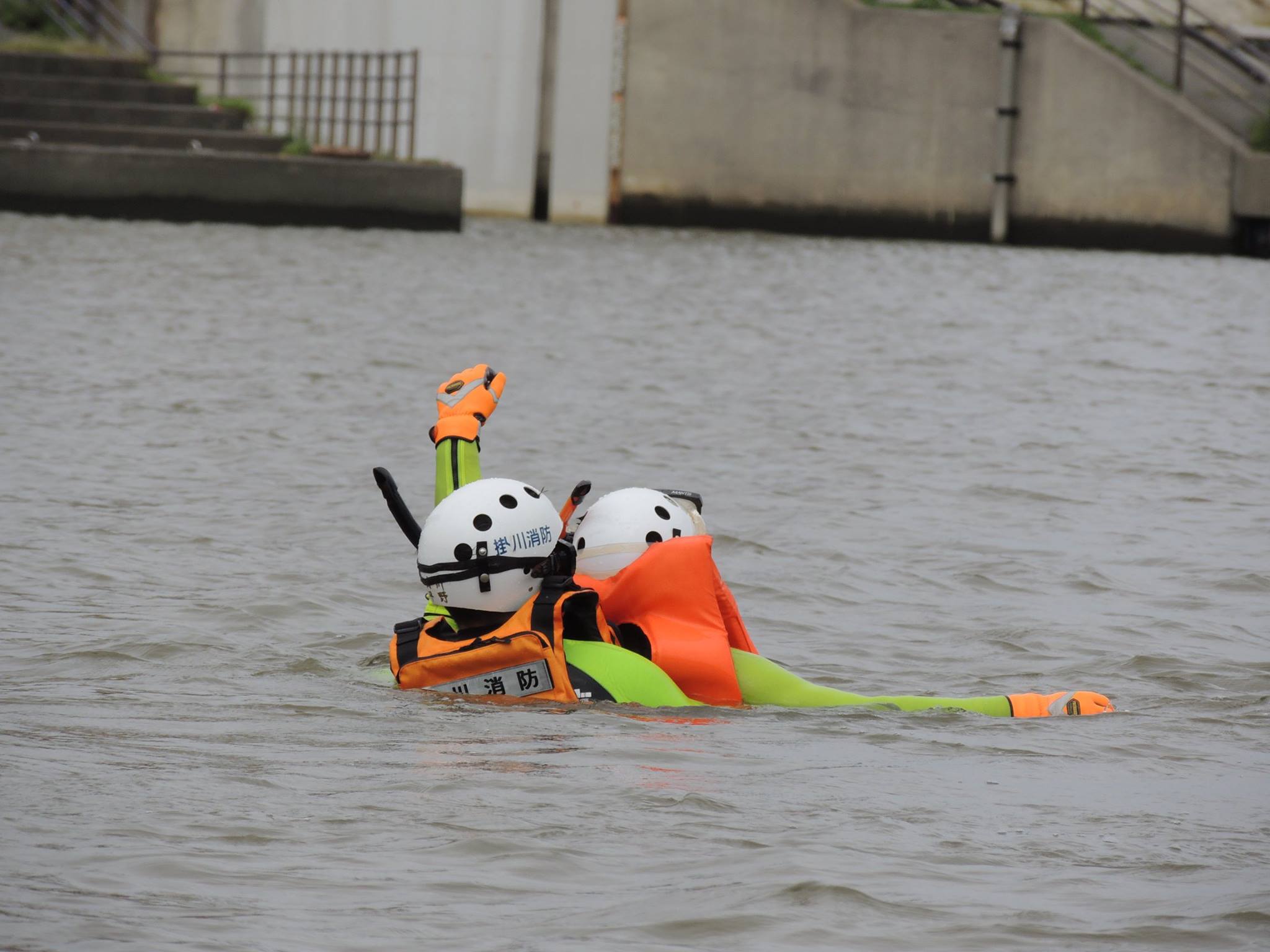 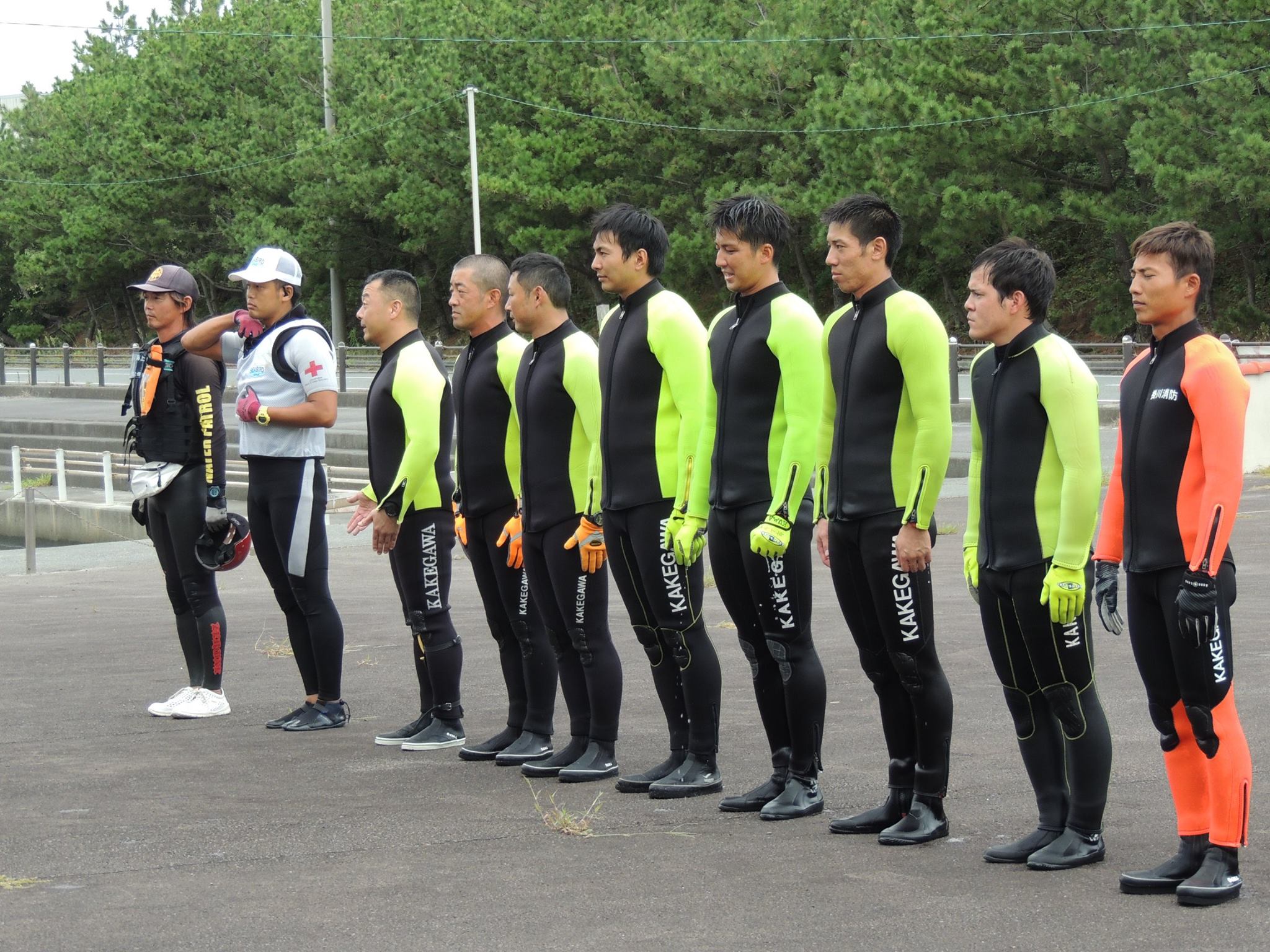 ◆山口県消防学校　水難救助課程にて特命講師として授業の依頼を受ける　（5年目）
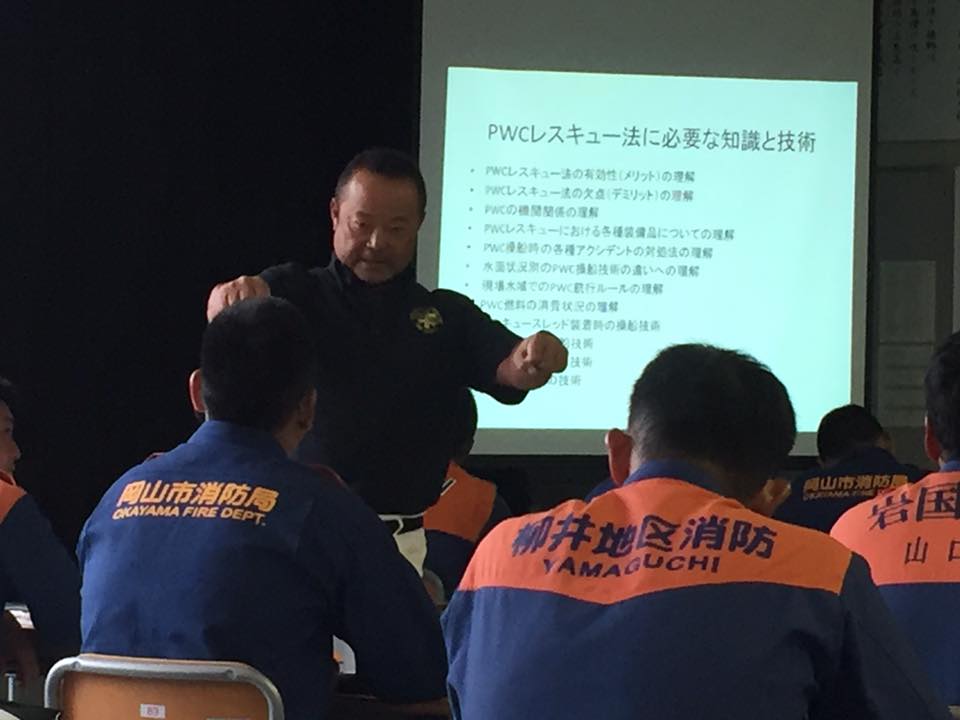 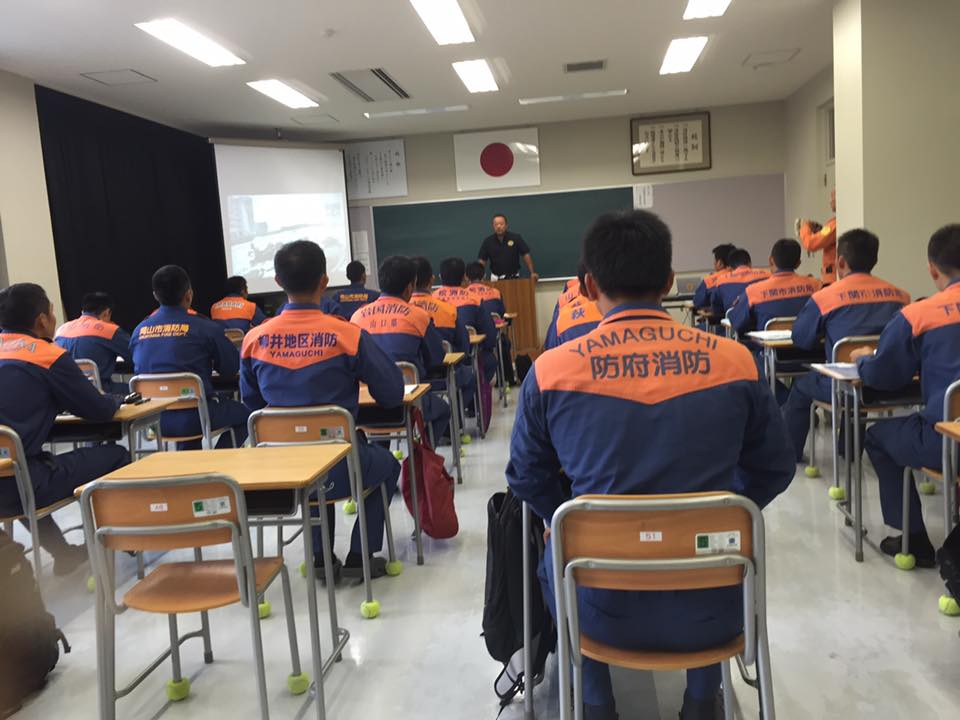 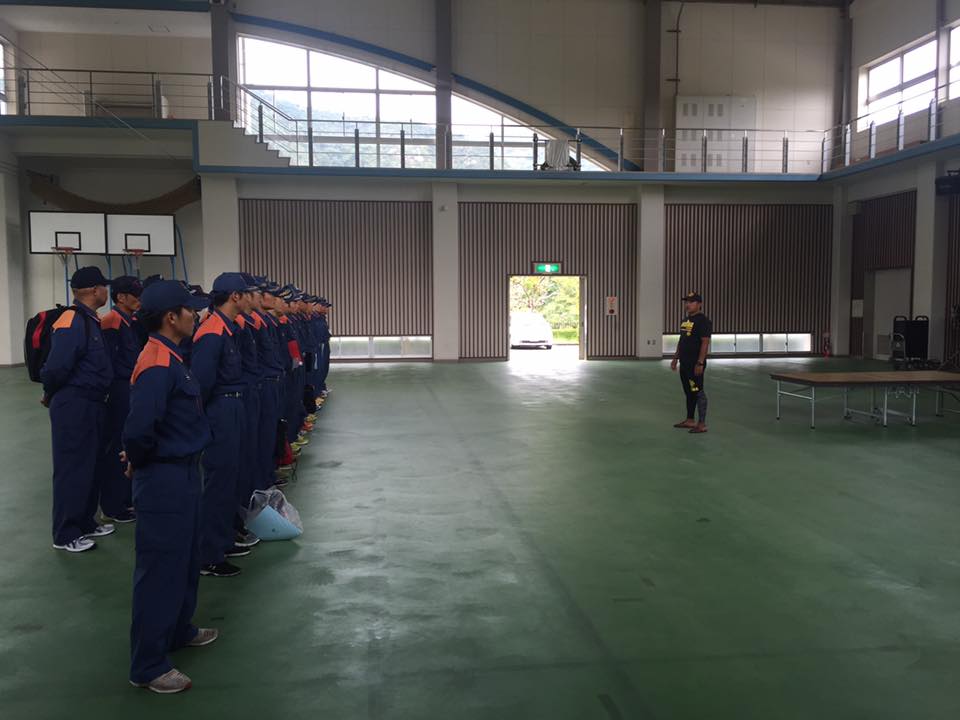 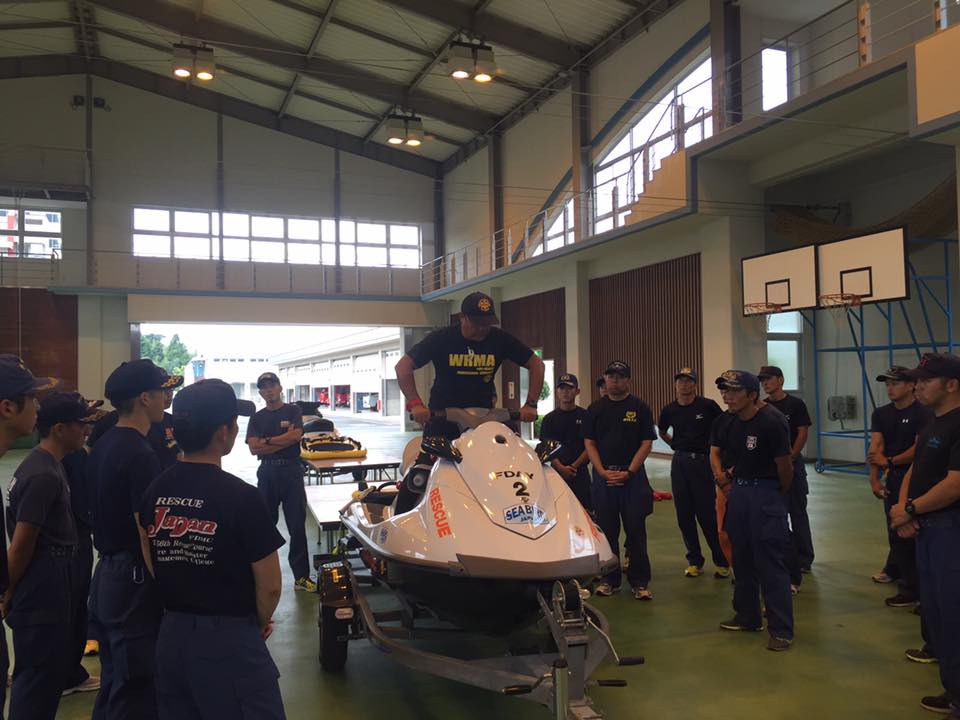 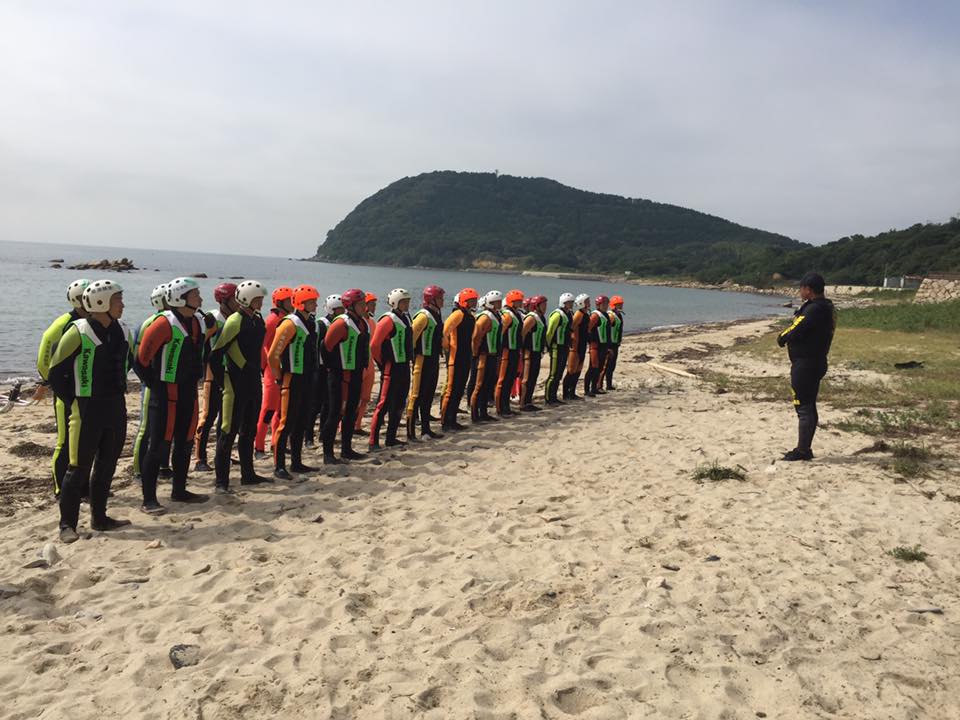 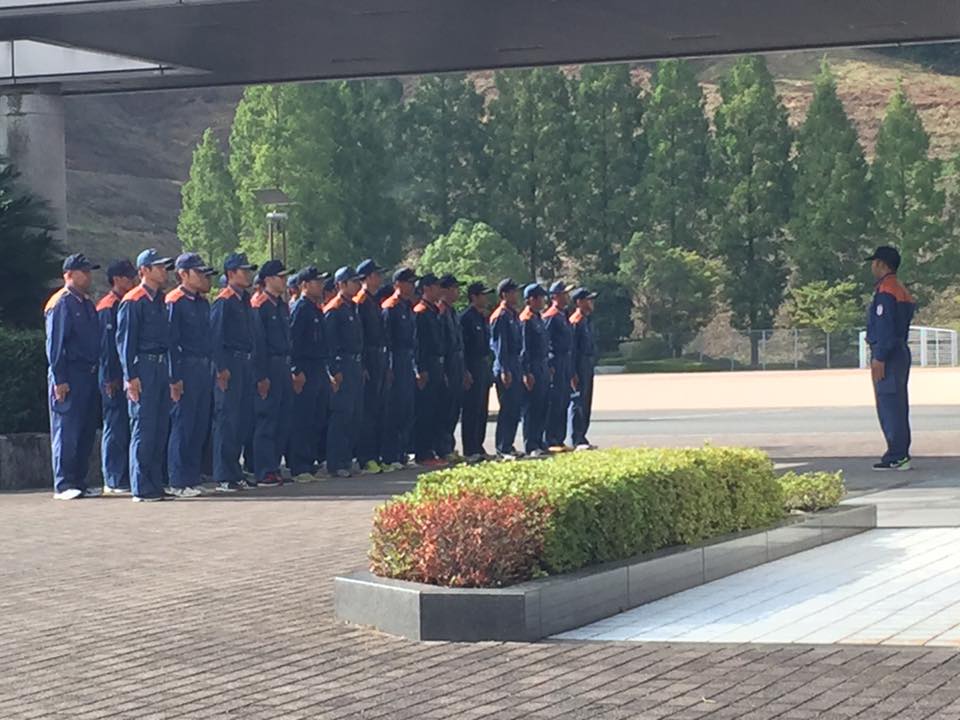 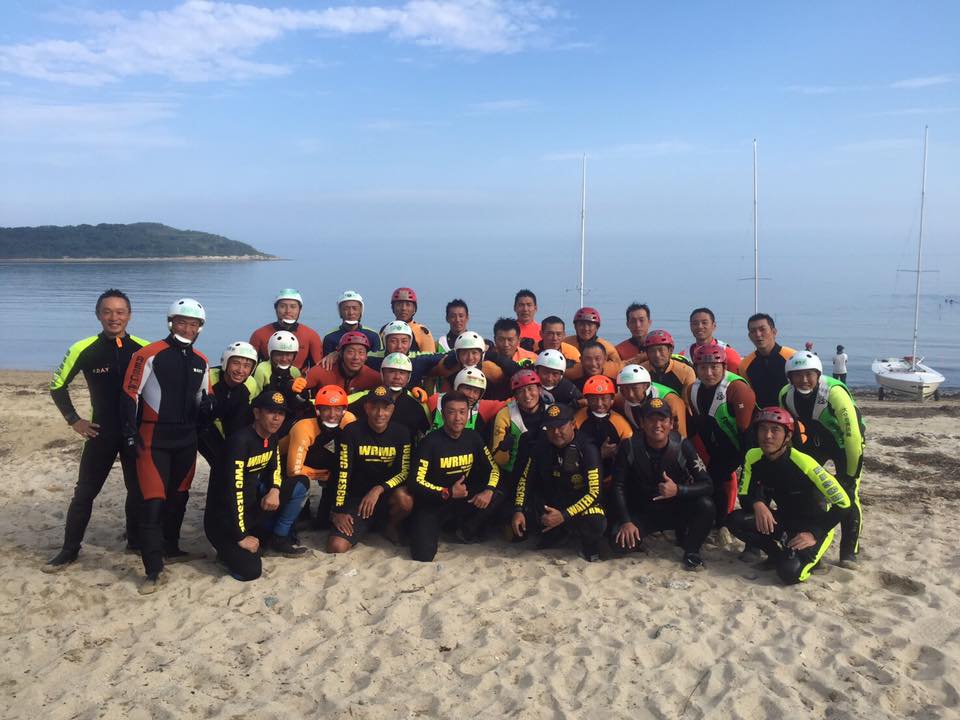 【4】シーバードプロジェクトについて
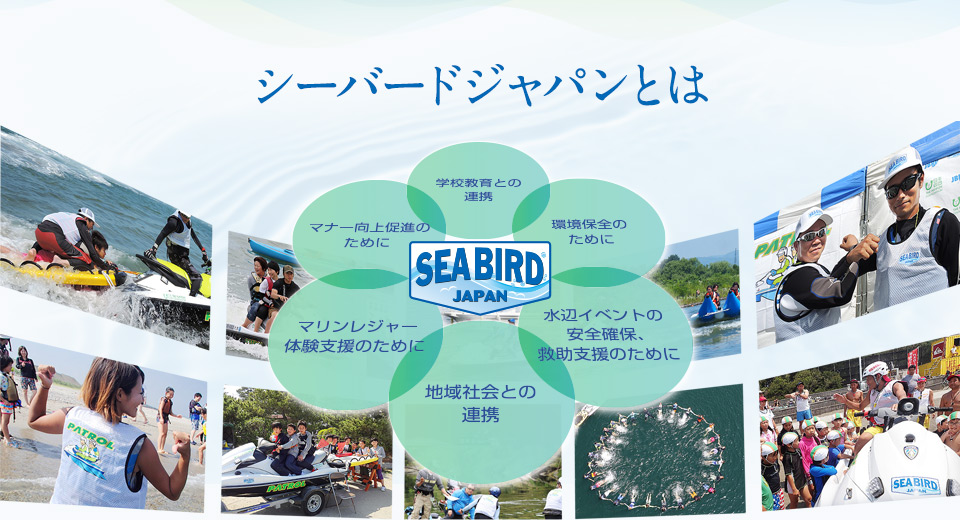 ・シーバードジャパンの活動
シーバードジャパンは水上オートバイを用いてさまざまな活動を行っています。
「自然環境保全」活動
「体験学習」活動
「水辺、水上のパトロール」
（ルール、マナー啓発）
「水面の安全監視」活動
「水難救済支援」活動





※構成団体：（公財）日本財団　（一社）ウォーターリスクマネジメント協会
　　　　　　（特非）パーソナルウォータークラフト安全協会　（特非）日本青バイ隊
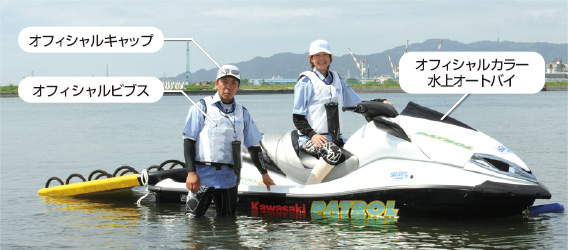 【5】東京港・湾・河川 水上オートバイ安全航行推進プロジェクト（略称TPSP）
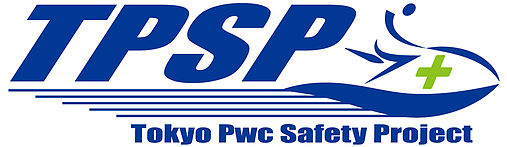 東京港・湾・河川 水上オートバイ安全航行推進プロジェクト
（略称TPSP）は、東京港・湾・河川における水上オートバイの
安全航行と健全な発展を目指し、水上オートバイ販売店や
マリーナ、水上レスキュー団体などが集まり2014年に発足しました。
当該水域における水上オートバイ航行マップや自主ルールの作成に
加え、2015年3月から、一般ユーザーを対象とした安全講習会を
開催し、優良ライダーの育成と、安全航行やルール・マナー遵守の
徹底をお願いしています。

★一般社団法人
ウォーターリスクマネジメント協会
は、本プロジェクトの
安全航行講習会での指導と
同水域での水上安全指導
及び調査を行っております。
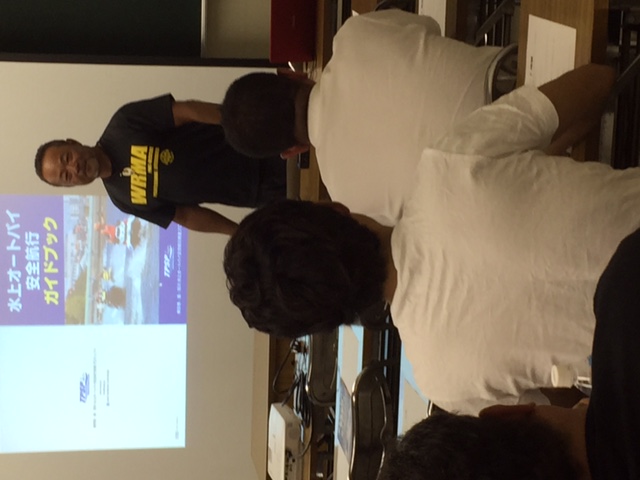 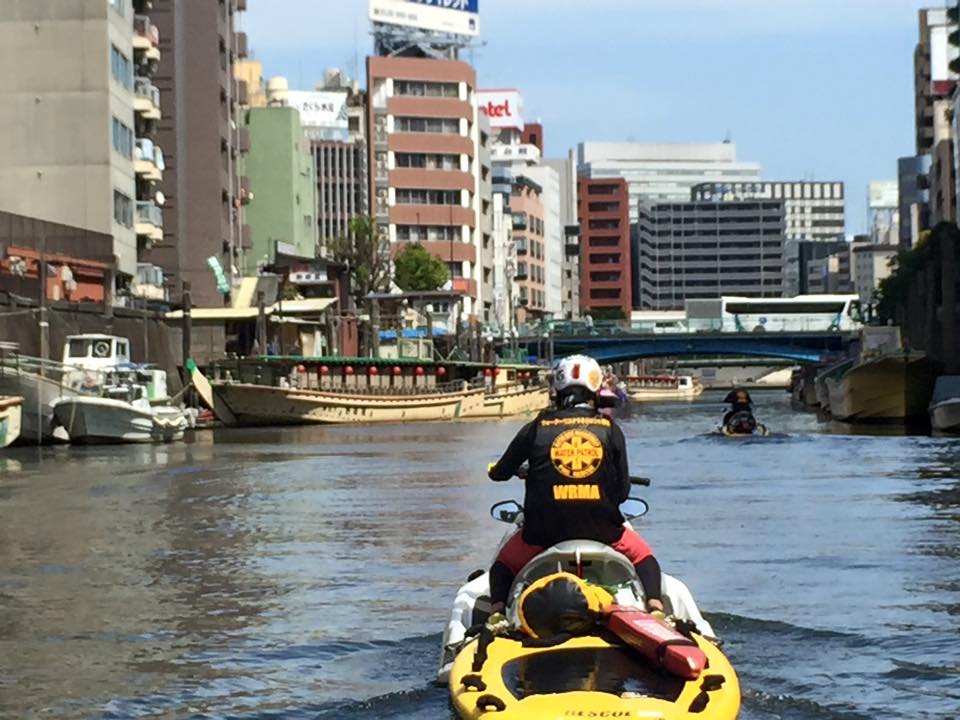 【6】東京湾及び接続河川水路における水上パトロール
水上パトロールの様子
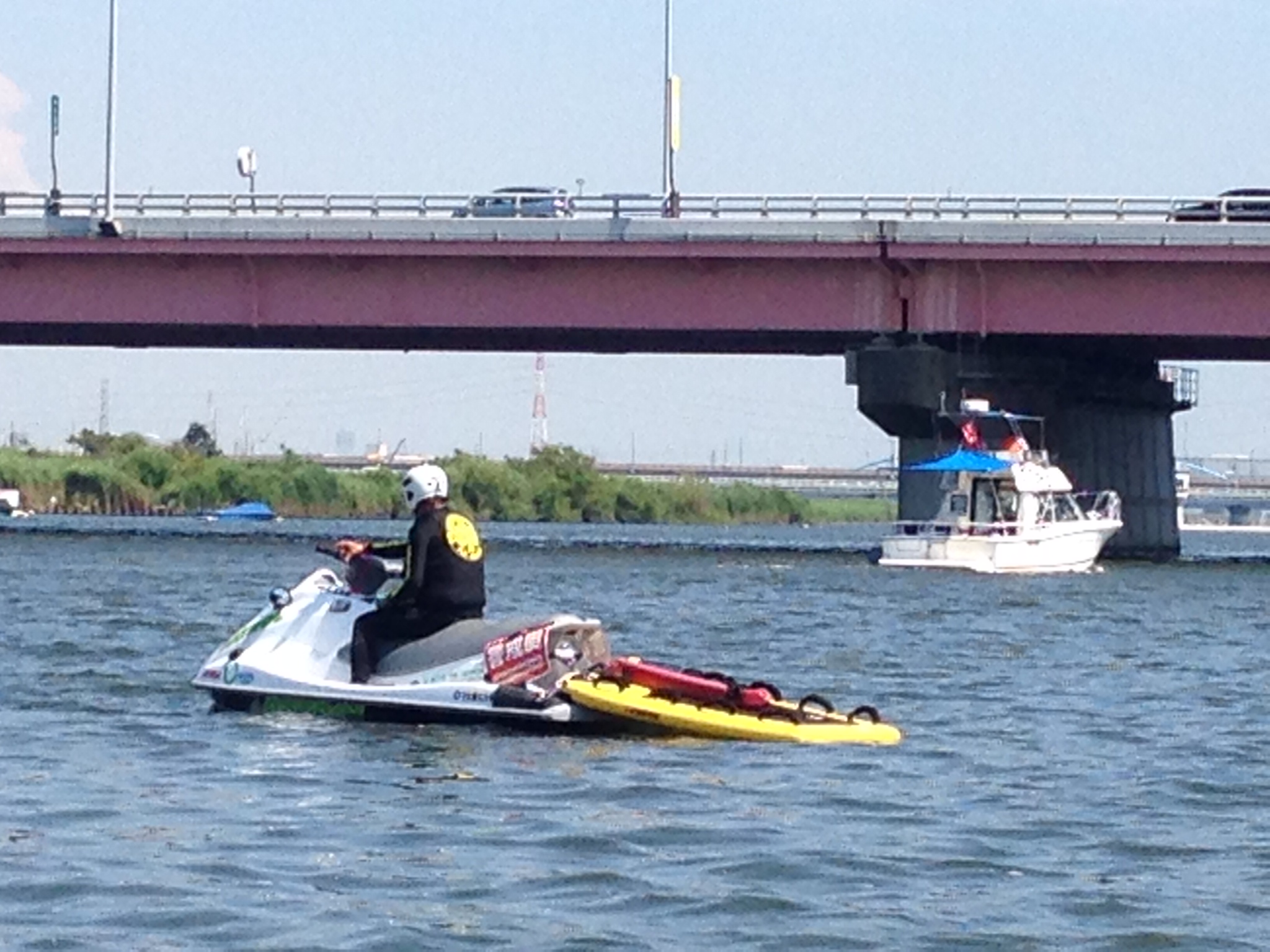 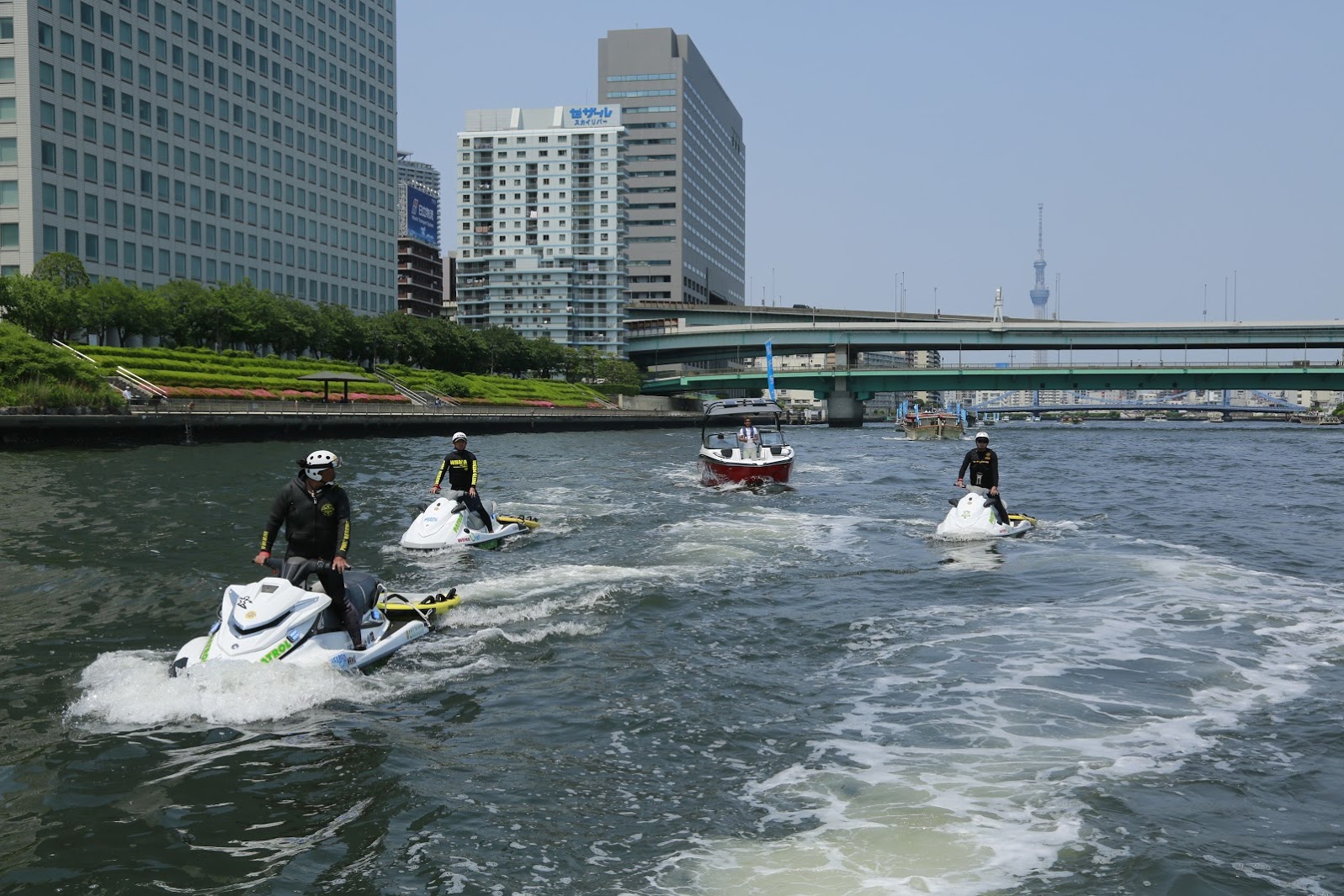 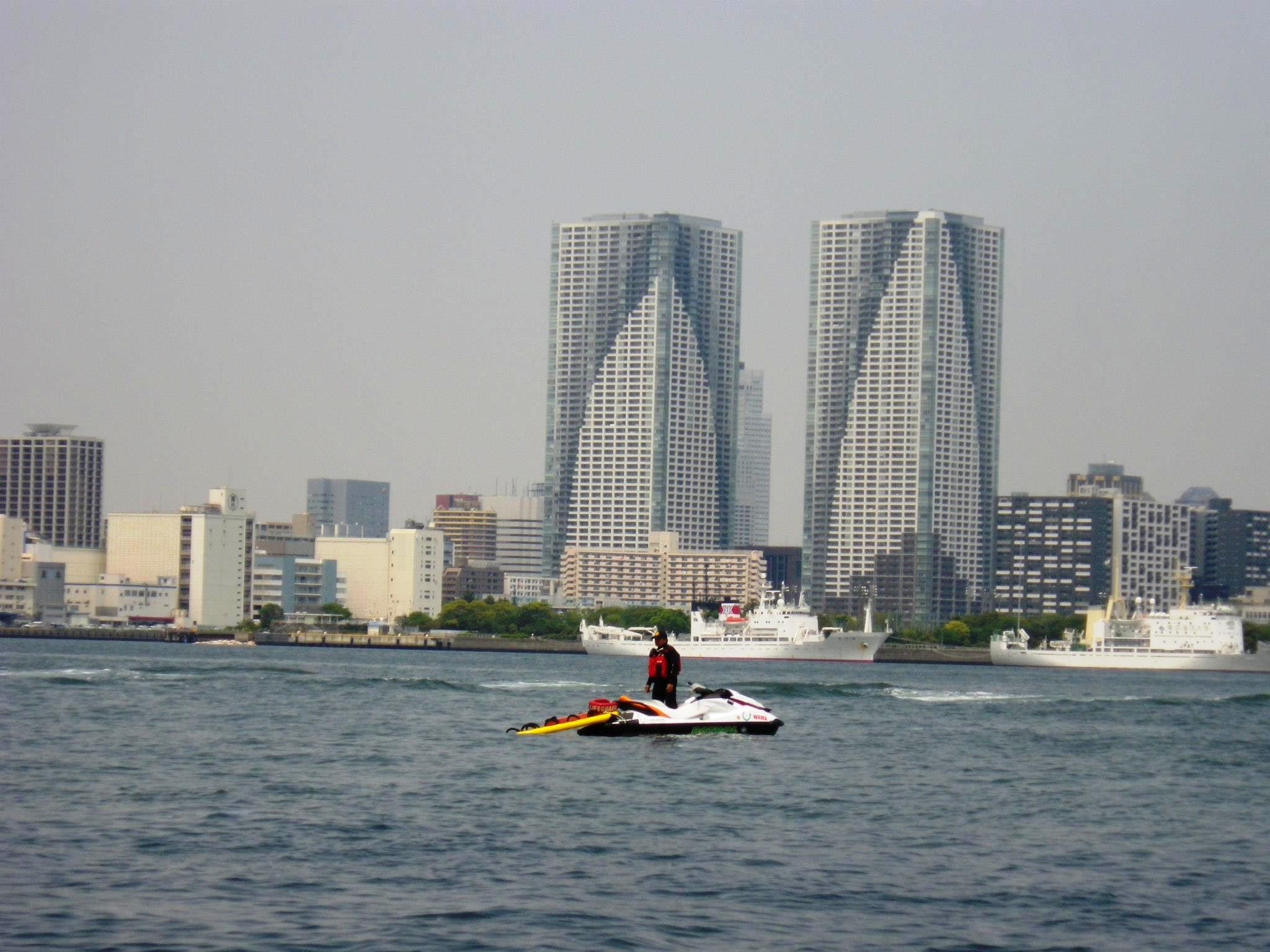 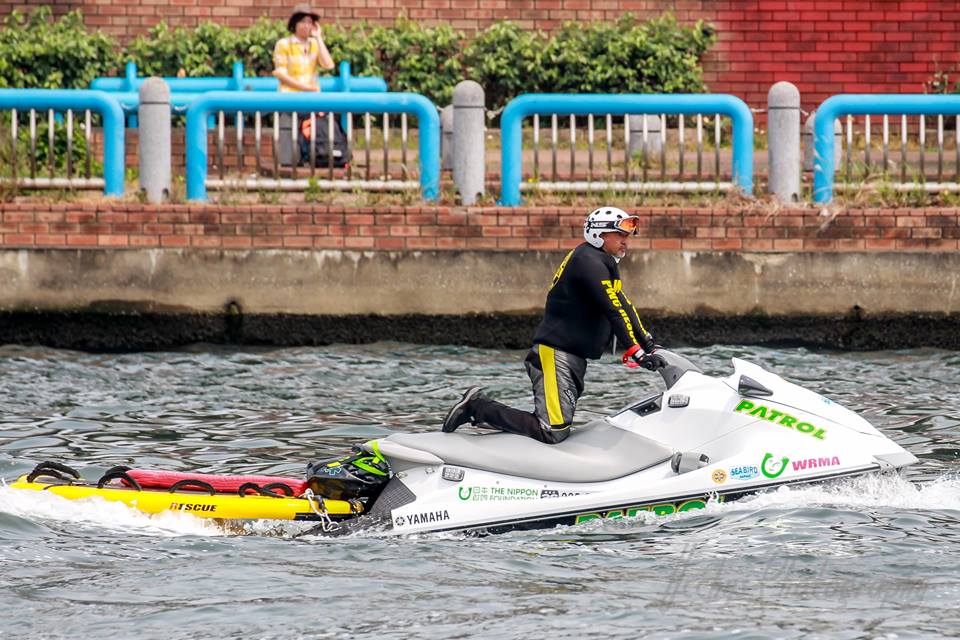 ★各種会議・シンポジュウムの開催
公務救難機関対象
　水上オートバイ（ＰＷＣ）レスキュー　シンポジュウムを開催
　一般社団法人ウォーターリスクマネジメント協会主催
　公益財団法人　日本財団　助成
　国土交通省　後援

公務実務として救難任務に従事されている、全国の公務救難機関の方々にご参加いただいた。

特別講演として、ハワイ州ライフガード協会（アメリカ公務機関）の最高指導者であり、
現在、「ＡＬＯＨＡ　ＳＵＲＦ　ＬＩＦＥＳＡＶＩＮＧ」の代表である「Kendall Rust」氏、
「HAWAIIAN WATER PATROL」代表「Tree Ahue」にハワイより来日いただき公務救難機関に
おいての水上オートバイレスキューの運用状況とその歴史について、特別講演をいただいた。

更に、山口県消防学校主任教官救助担当者から、日本の水上オートバイレスキューの現状と
今後の取り組みについて、そして、日本の水上オートバイのパイオニアである、
「ＭＧマリーン（株）」代表取締役「斎藤　紀幸」氏より日本の水上オートバイの歴史と
現状について講演をいただいた。

公務救難機関従事者に向けた、「水上オートバイレスキューシンポジウム」は、日本では
初めての試み。

このような公務救難機関の方々に向けた取り組みは全国の救難（水難）救助活動を
公務実務として任務に就かれる方々の貴重な情報共有に繋がり、その上での検証や
連携に非常に大きく役立つものと考えます。
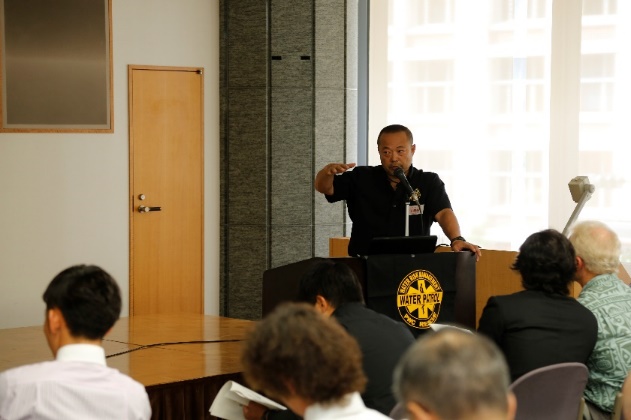 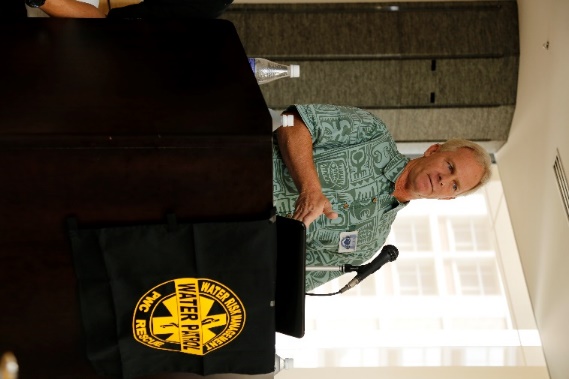 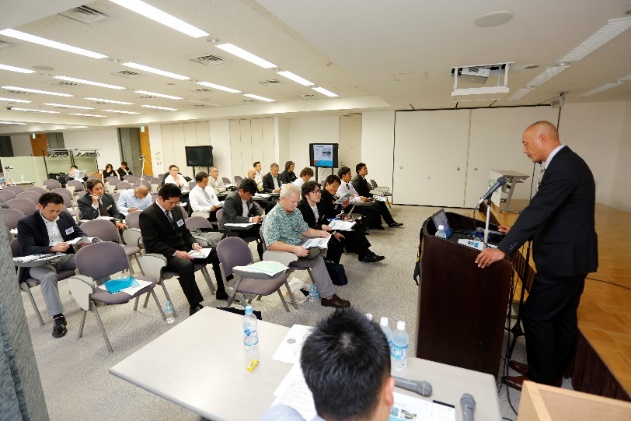 ★毎年12月第一週末に開催
一般社団法人ウォーターリスクマネジメント協会ブラッシュアップミーティング開催

水上オートバイレスキュー法のスキル向上と実際活動の
情報共有と連携を図る。
(一社)ウォーターリスクマネジメント協会の
年間活動報告と2020年までの活動計画の発表。

マリーナや船舶業界、公務機関から、日本の水上事業や現状について
幅広い情報を収集する。
公務救難機関の方々から、PWC(水上オートバイ)による
水難救助活動の実際事例の紹介をして頂く。

水上オートバイメカニックによるPWC(水上オートバイ)の
各種機関メンテナンスの知識を高める。

グループに分かれての、PWC(水上オートバイ)レスキューについて、
様々な意見交換を行い、その意見を全体で精査。

ミーティング後は、懇親会を開催し交流を深める。
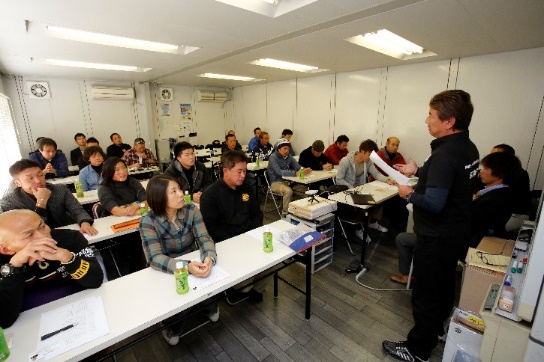 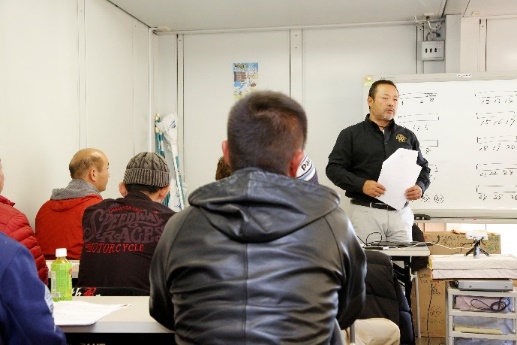 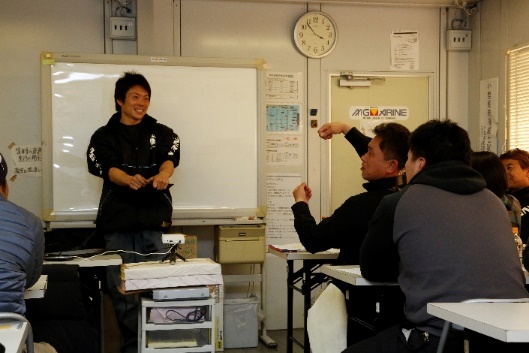 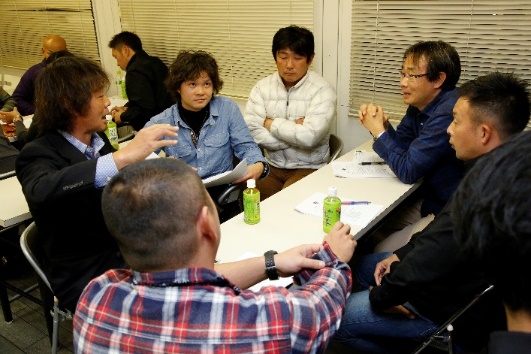 ★2016年度現在において、日本全国の公務救難機関（主に消防）から認知をいただける段階に入り、今後益々の講習会及び合同訓練の依頼が増加するものと思われます。
また、各種水上スポーツ競技会においても10年余りの継続的な実績の元、各方面からの依頼や問い合わせが増加しており、今後更なる広がりを見せるものと思われます。
一般社団法人ウォーターリスクマネジメント協会としては、この流れを途絶えさせることなく、日本の数ある水難救助法の中において現在指導を進めている水上オートバイレスキュー法が、スタンダードな救助手法のひとつとして確立されるよう、日本の公務救難機関全体の８０％までその範囲を広げ、水上安全の土台の元、各種水上スポーツ競技会や催事を通じ一般市民の水離れを食い止め海洋国家としての成熟した水難救助能力を目指します。
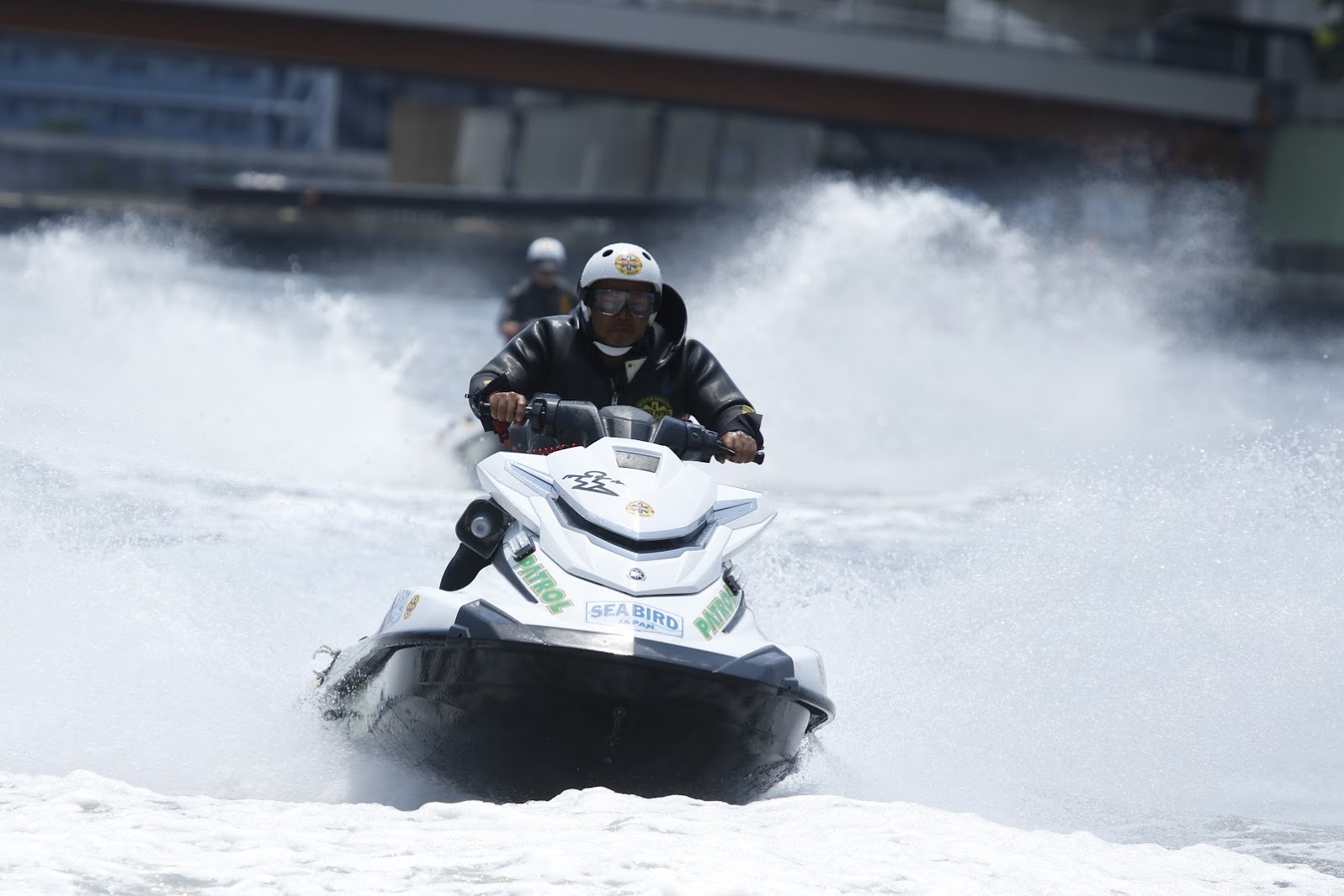 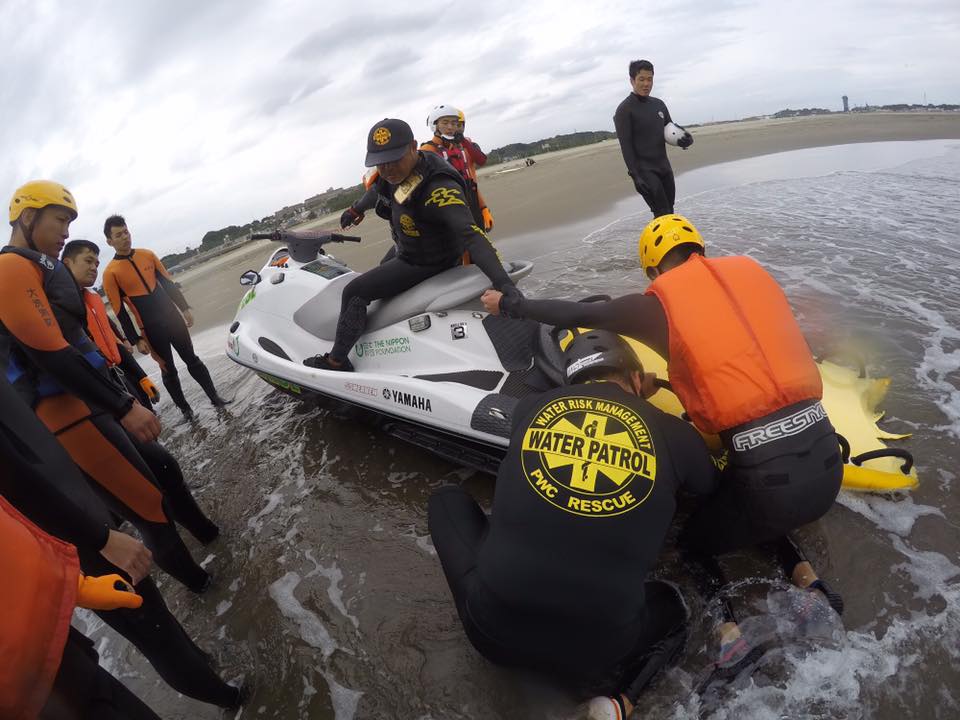